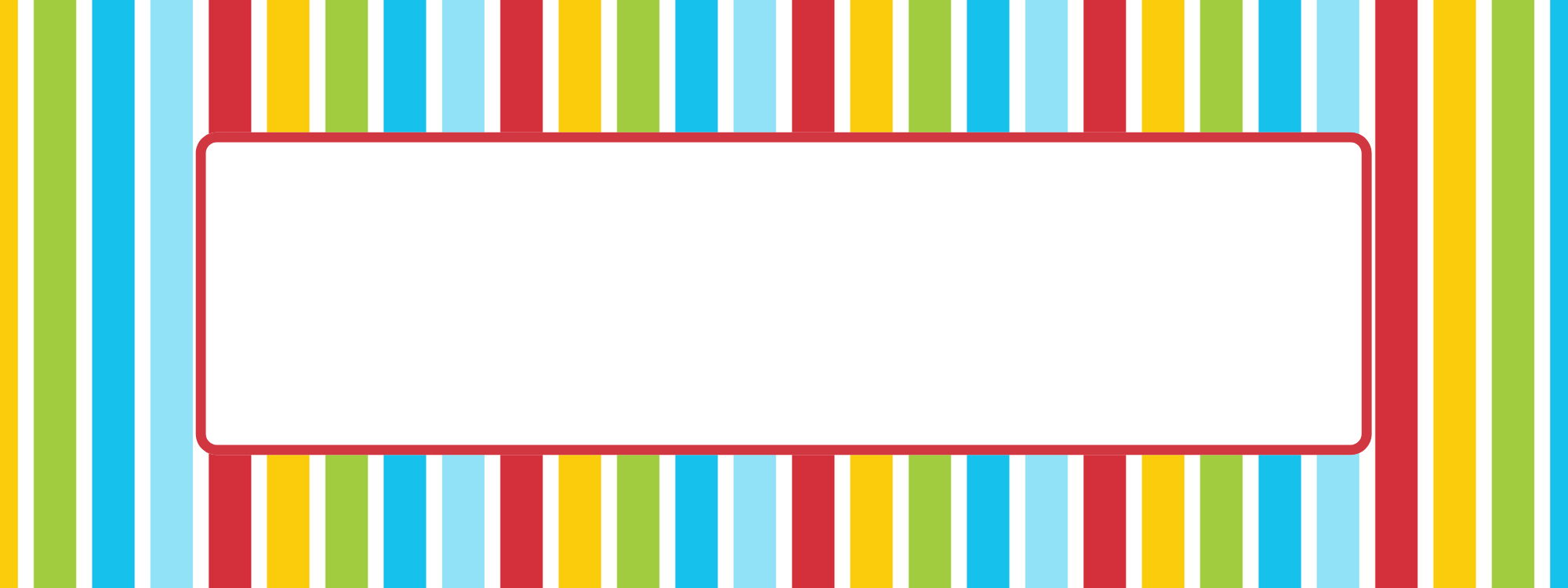 اكتب هنا
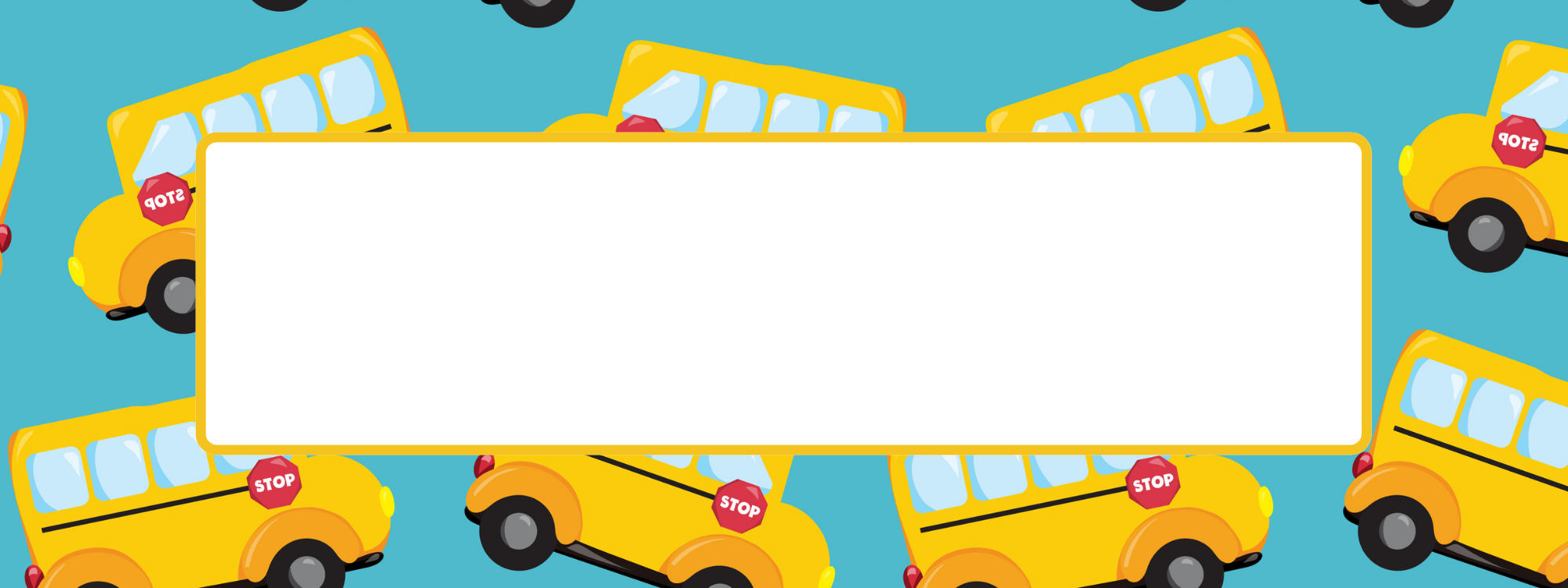 اكتب هنا
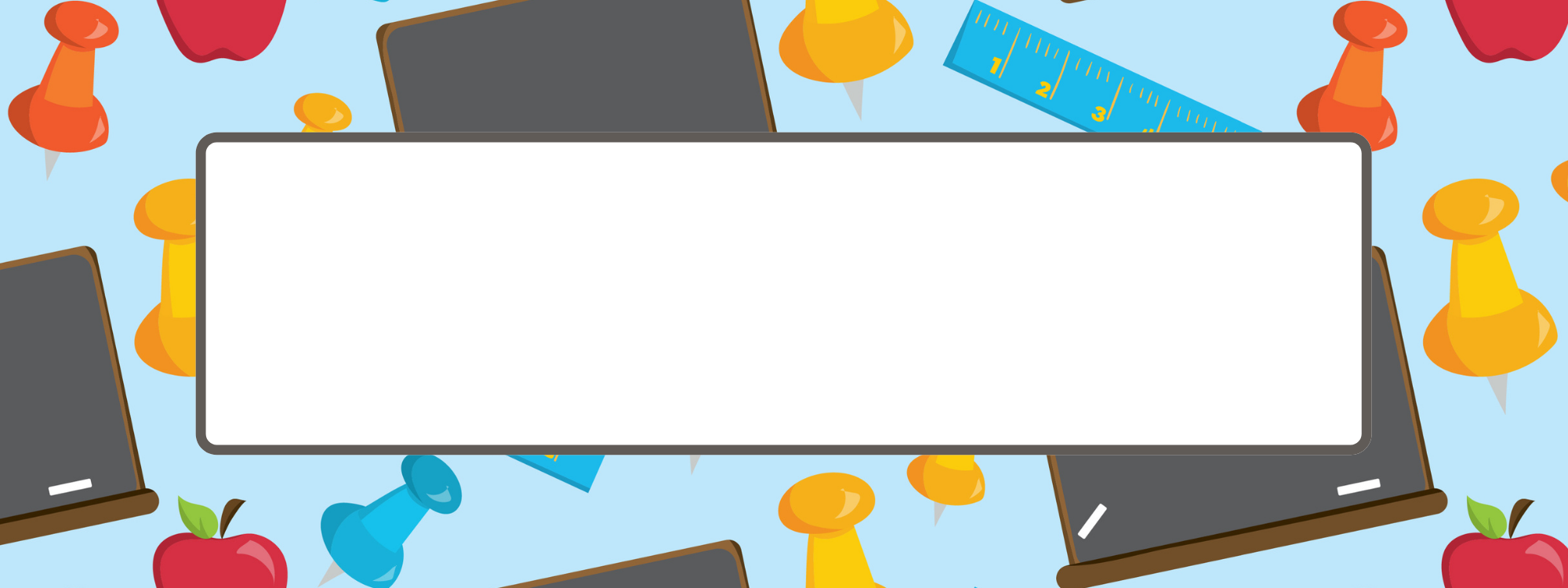 اكتب هنا
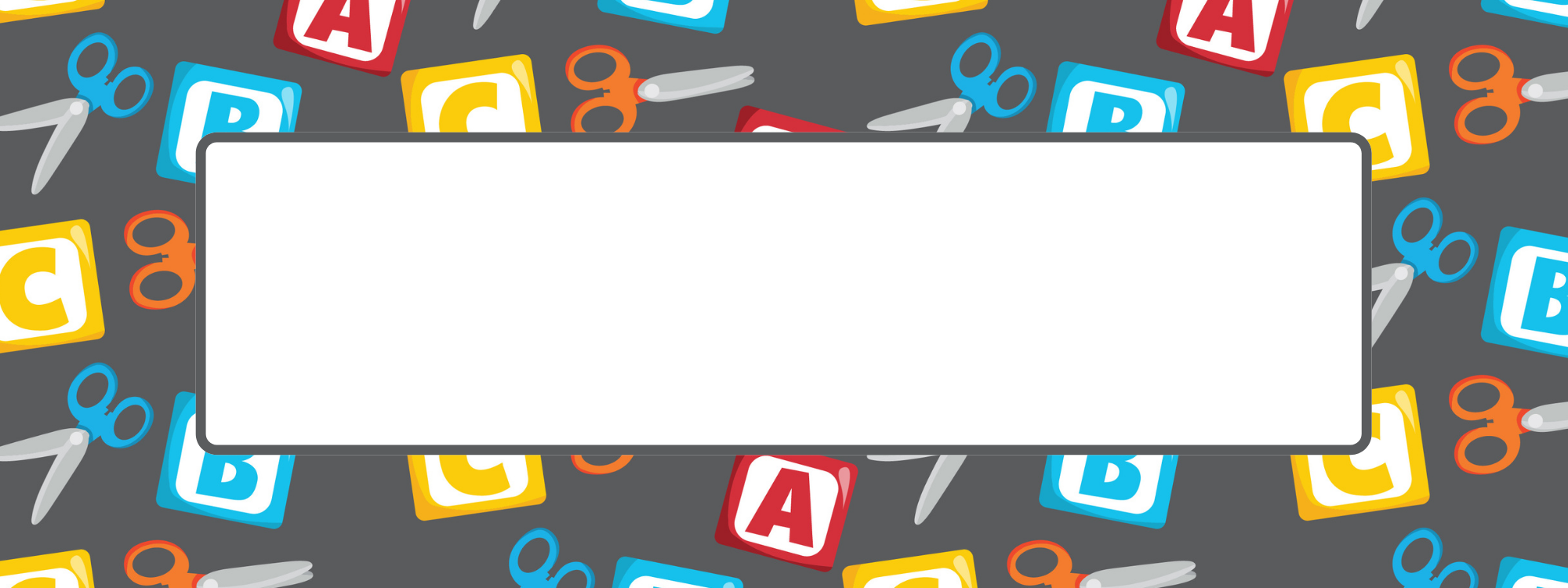 اكتب هنا
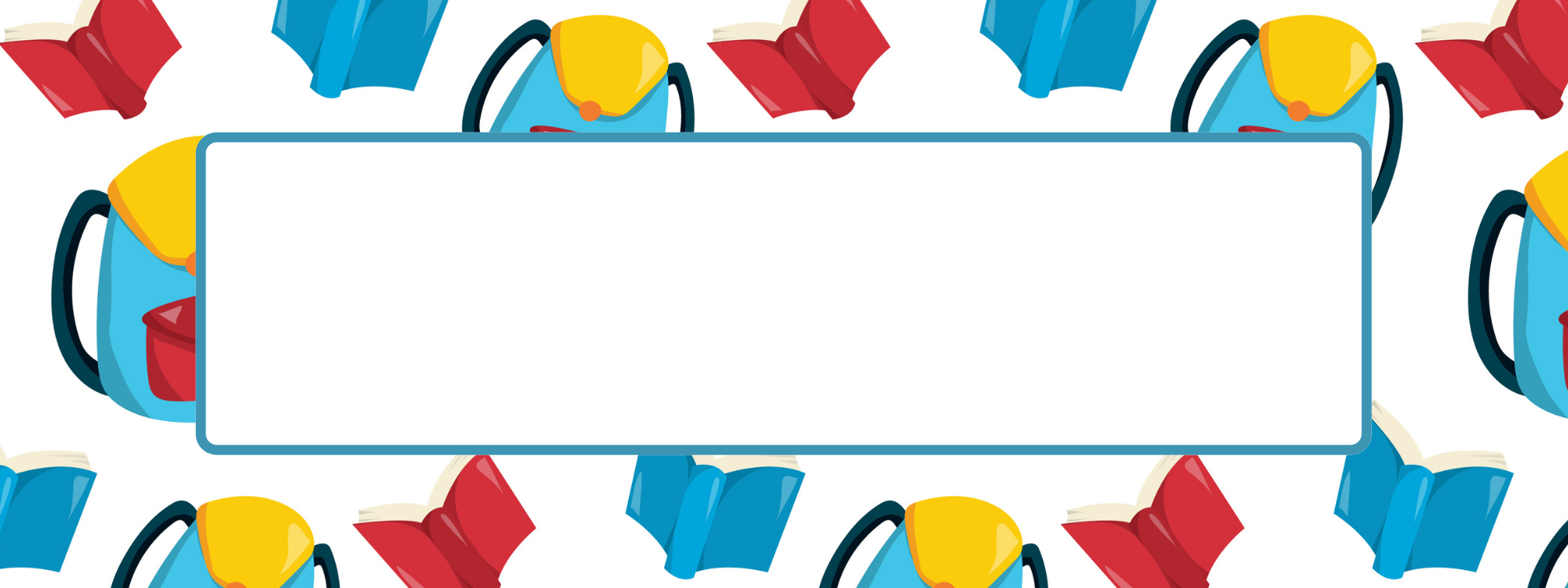 اكتب هنا
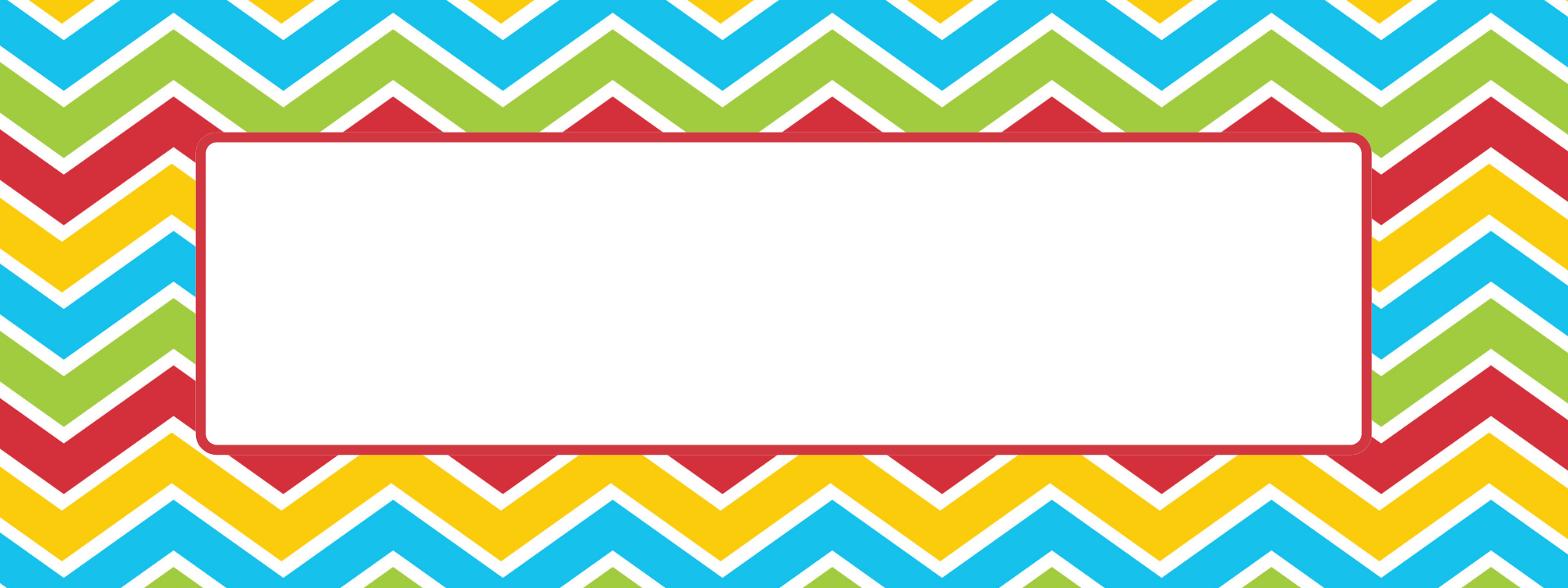 اكتب هنا
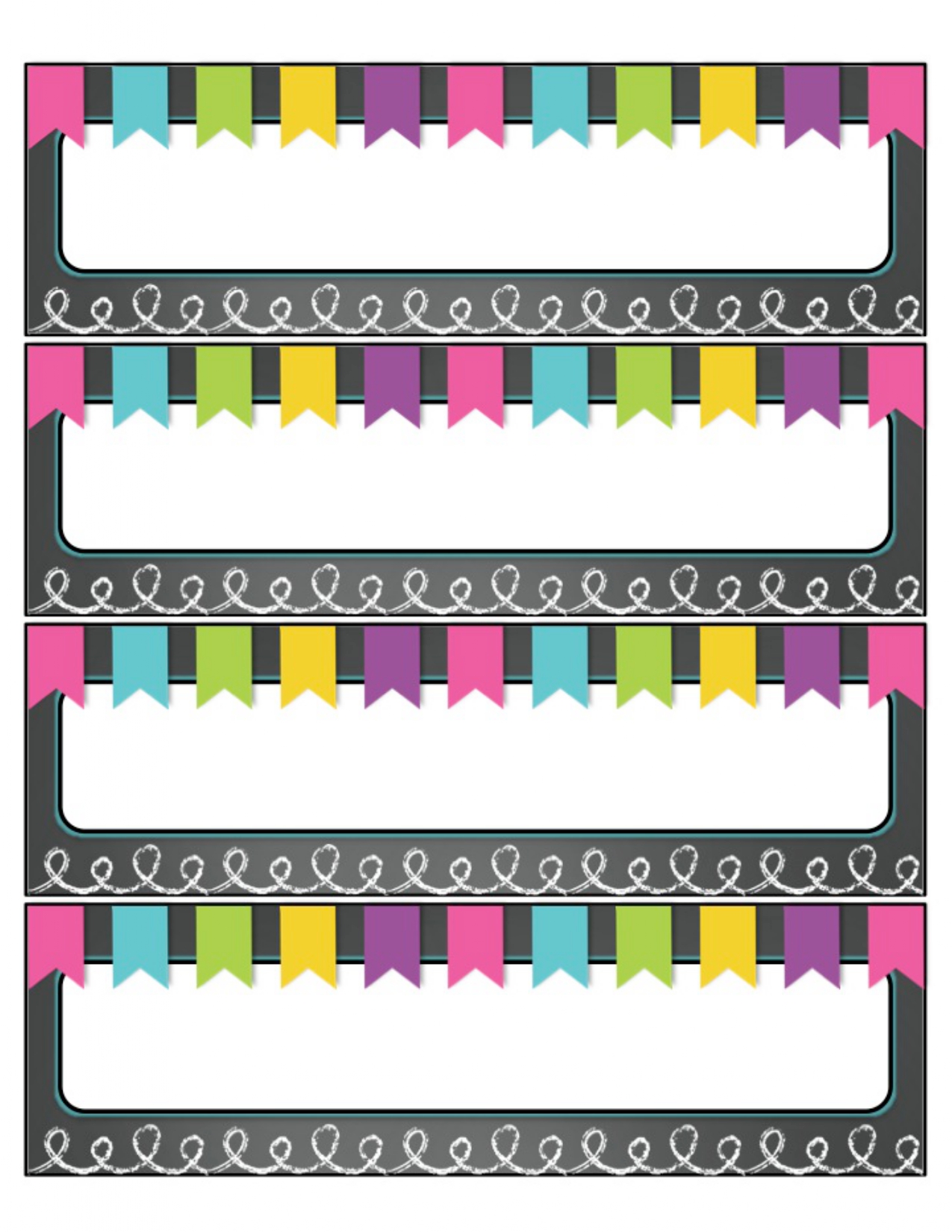 اكتب هنا
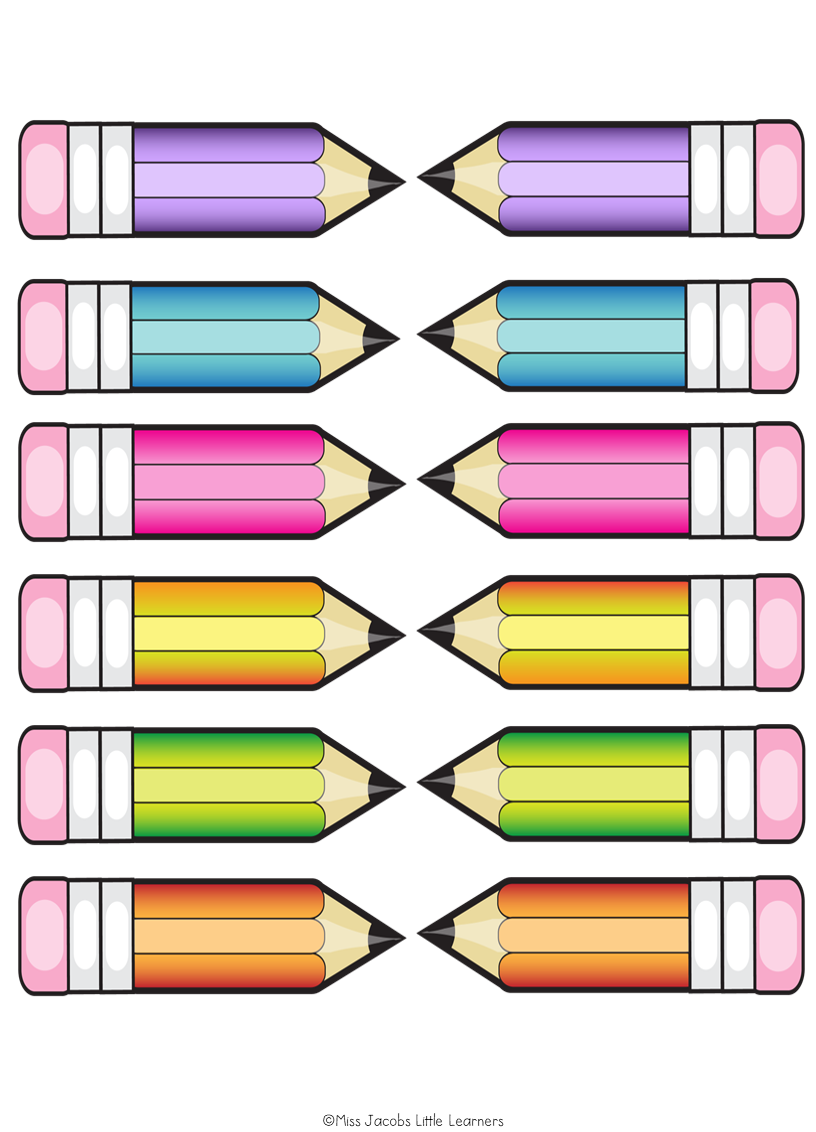 Type here
Type here
Type here
Type here
Type here
Type here
Type Here
Type here
Type here
Type here
Type here
Type here